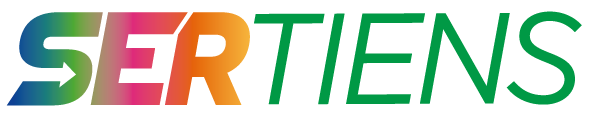 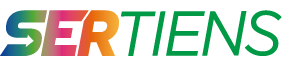 ¡Bienvenidos a Orientación para Nuevos Empresarios - ONE!
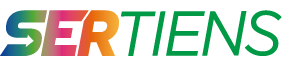 Líneas de producto
Sé producto del producto
Cómo construir mi testimonio efectivo
Pasos de la venta
Estrategias de venta al menudeo
Hoy veremos
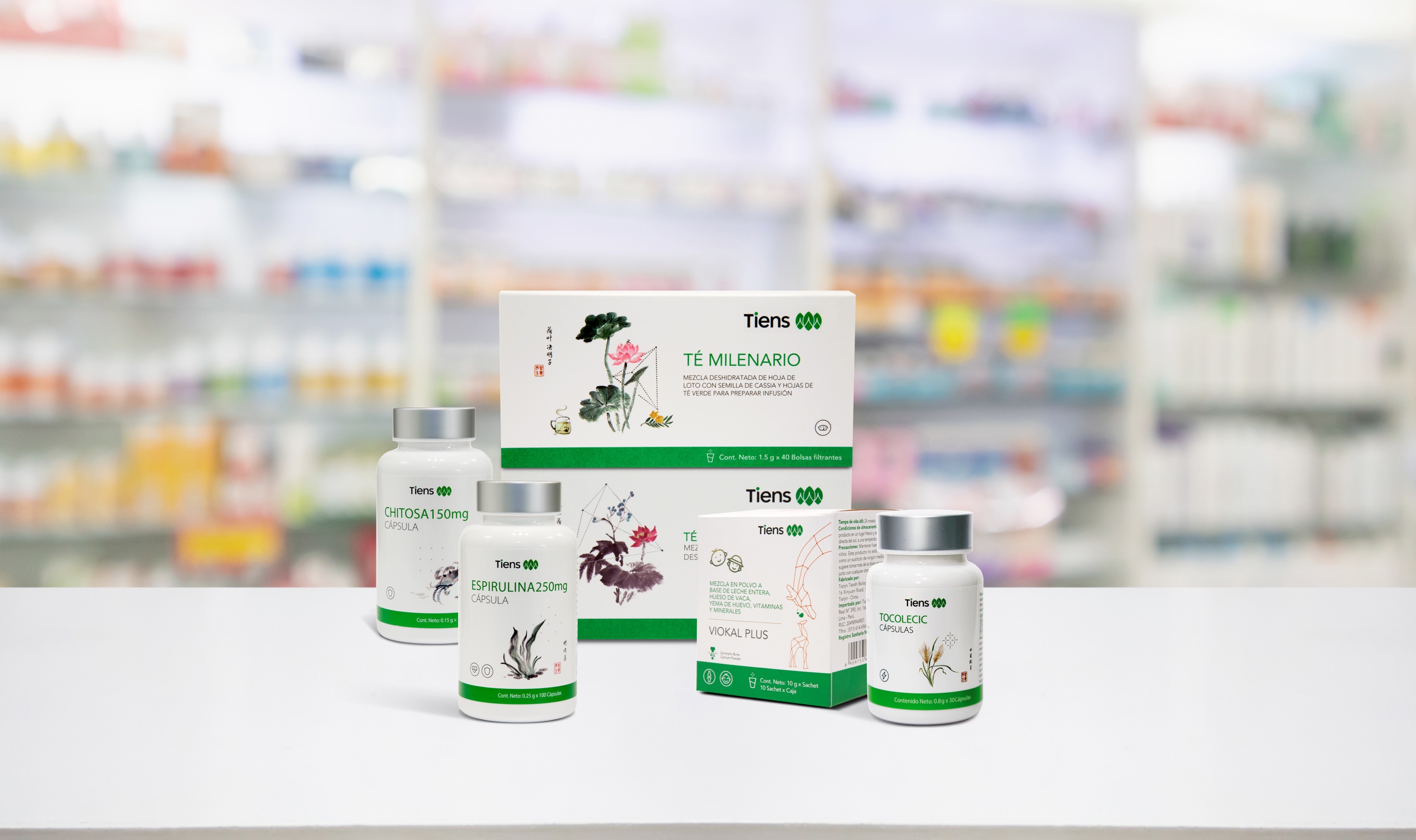 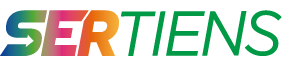 LÍNEAS DE PRODUCTO
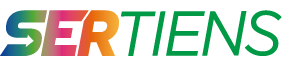 Productos Tiens
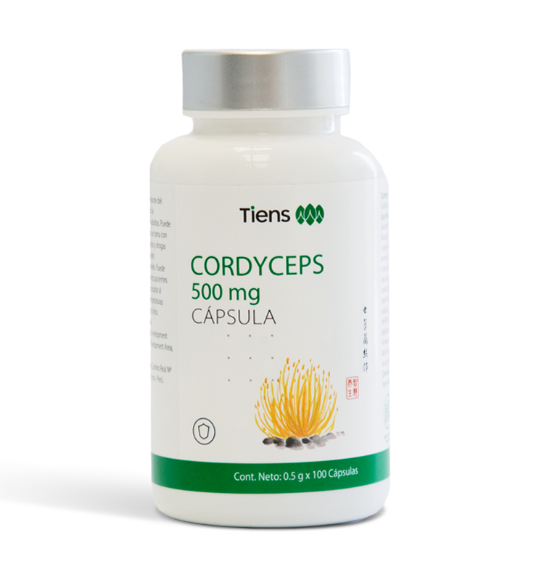 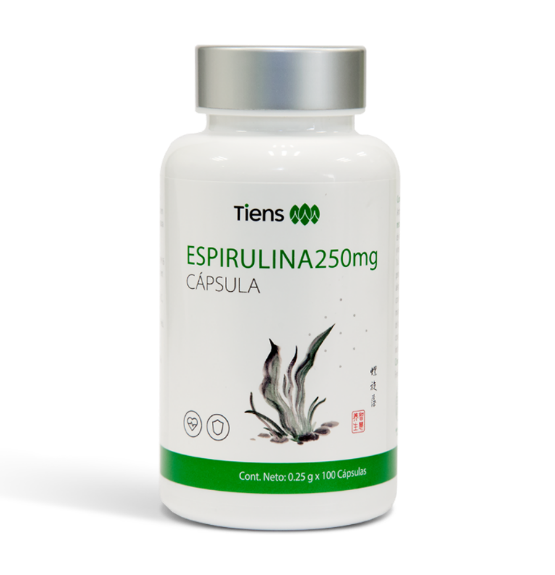 Tiens tiene una amplia gama de productos basados en la Medicina Tradicional China y hechos  a través de procesos de biotecnología de alta calidad. 

Los productos son hechos en base a ingredientes naturales, por tanto no producen casi ningún efecto secundario.

Los productos Tiens tratan el por qué (desde la raíz) y no el qué (desde los síntomas).
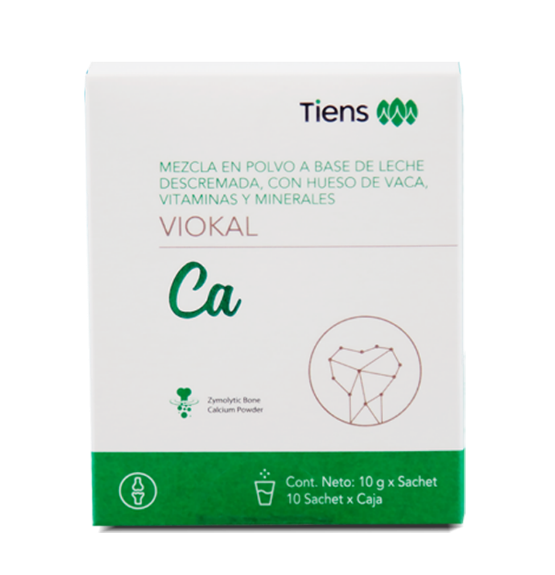 Limpiar
Regular
Prevenir
Suplementar
Concepto de la salud Tiens
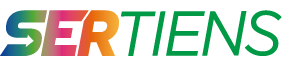 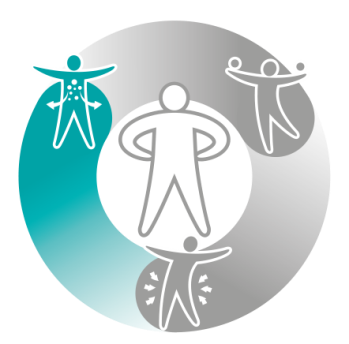 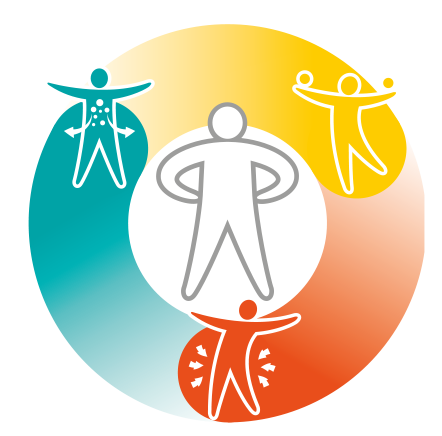 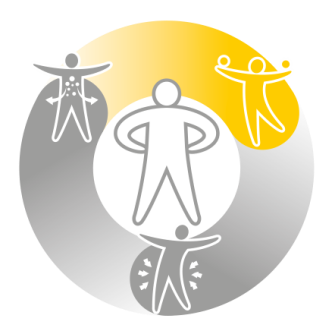 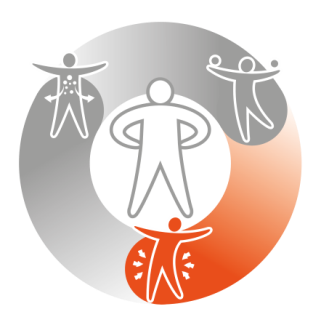 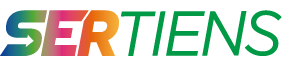 Líneas de Producto
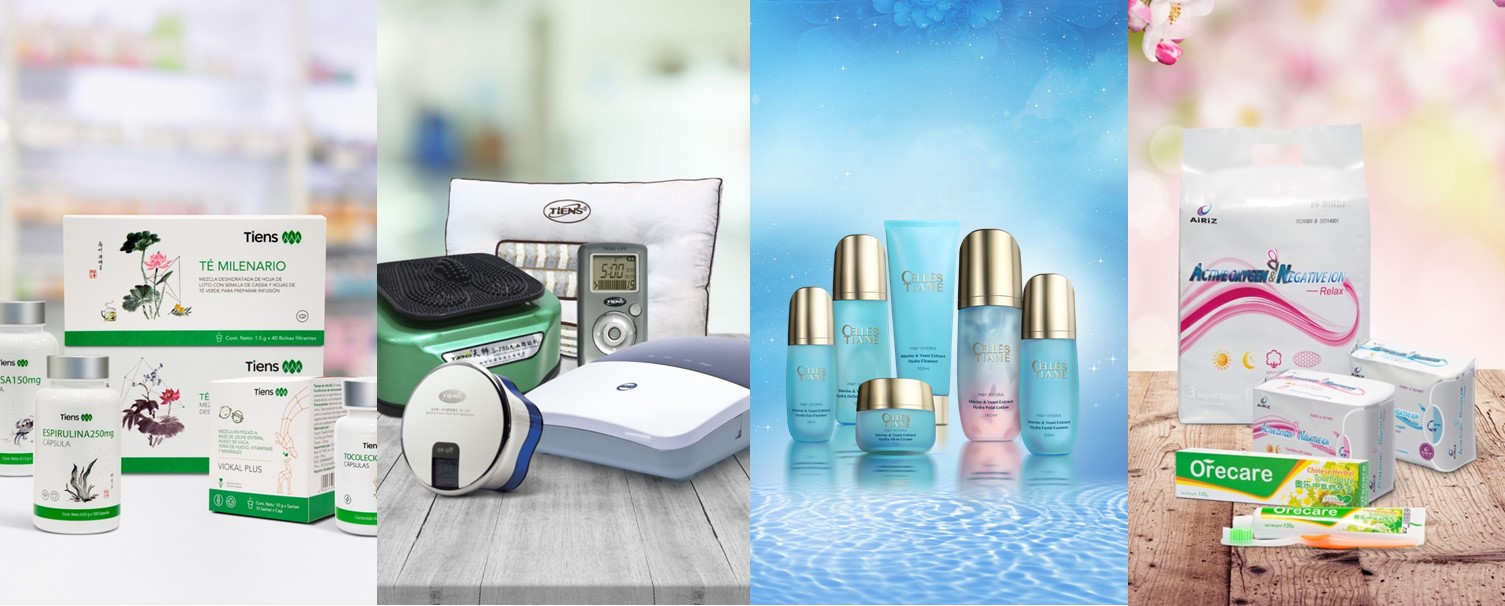 LÍNEA DE
BELLEZA
EQUIPOS 
PARA LA SALUD
CUIDADO
PERSONAL
SUPLEMENTOS
Para tener en cuenta
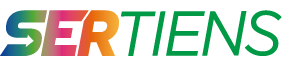 Los productos Tiens…

No son mágicos: para que se produzcan cambios significativos en el cuerpo, una persona debe consumir el producto al menos 3 meses.

No curan enfermedades: el objetivo de los productos Tiens es la prevención, no el tratamiento de enfermedades. 

Pueden ser consumidos por cualquier persona: al SUPLEMENTOS, estos pueden ser consumidos por cualquier persona, no sólo in por personas que sufran de alguna enfermedad o dolencia.

Pueden ser vendidos por cualquier persona: no es necesario ser médico para recomendar un producto. Si conoces las  características del producto y las necesidades de tu cliente, puedes recomendar.
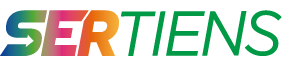 Dosis recomendada
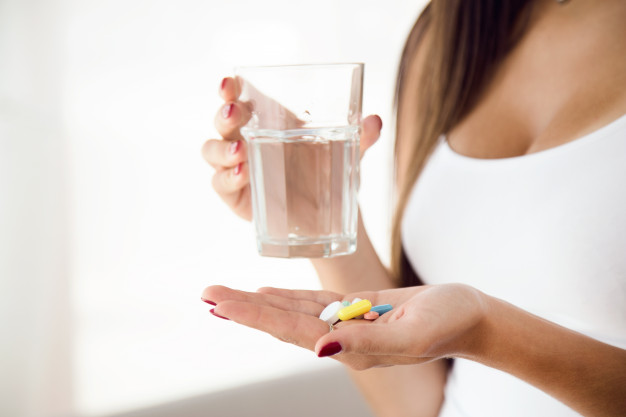 La dosis recomendada de cada producto está en el frasco del mismo y en el catálogo de productos.
NO CONSUMAS NI RECOMIENDES MEGADOSIS
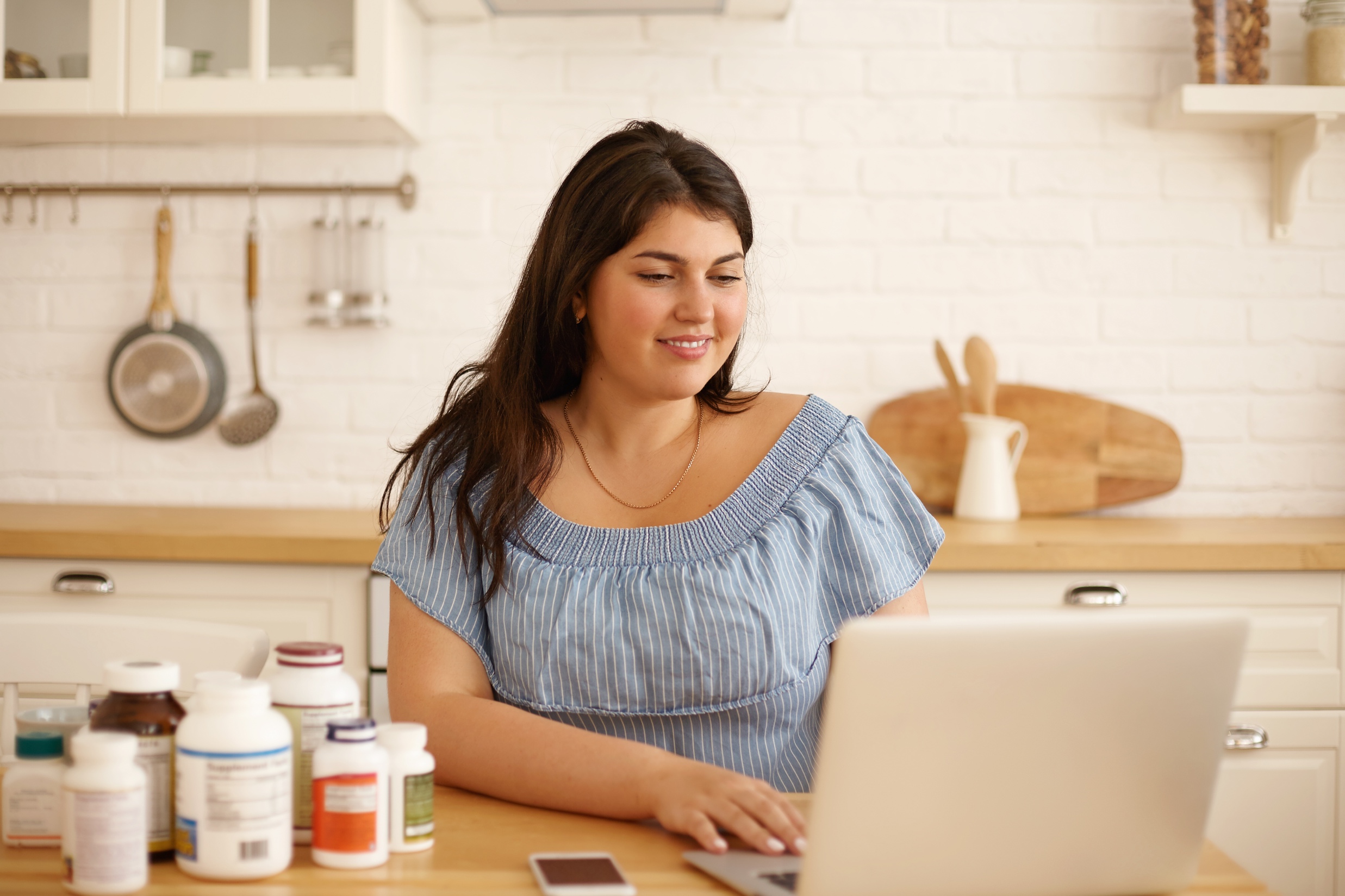 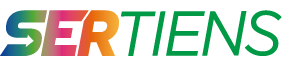 SÉ PRODUCTO DEL PRODUCTO
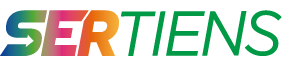 Beneficios de conocer el producto
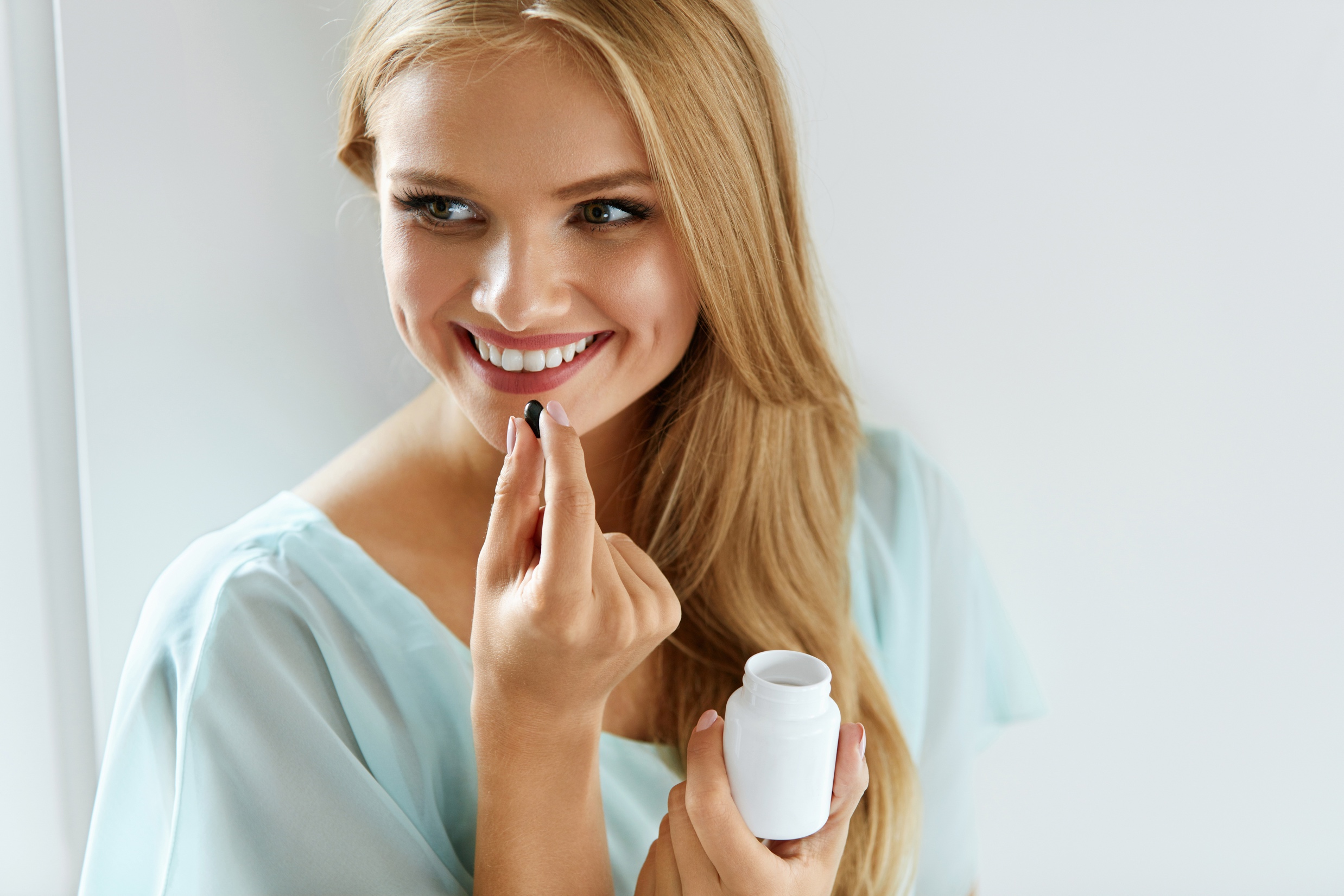 Conocer los resultados que brindan.
Obtener argumentos válidos para tus ventas.
Ser referencia para tus clientes.
Mejor asesoramiento a tus clientes.
Disminuye objeciones técnicas.0
¿QUÉ DEBO SABER?
Beneficios
¿Para qué sirven?
¿Cómo se toman?
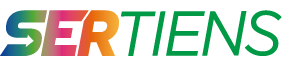 Conoce los beneficios de los productos
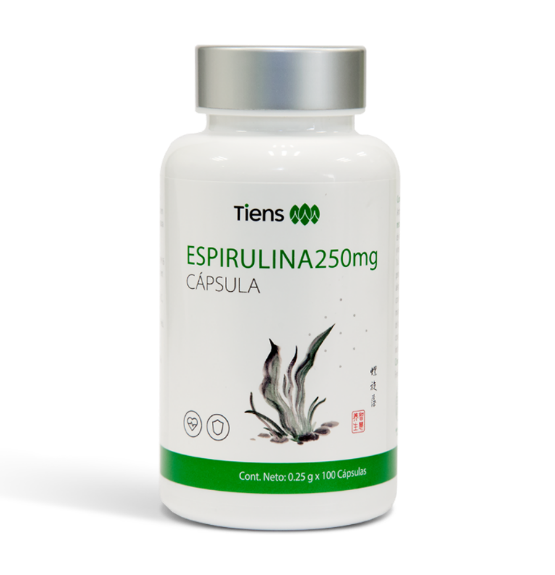 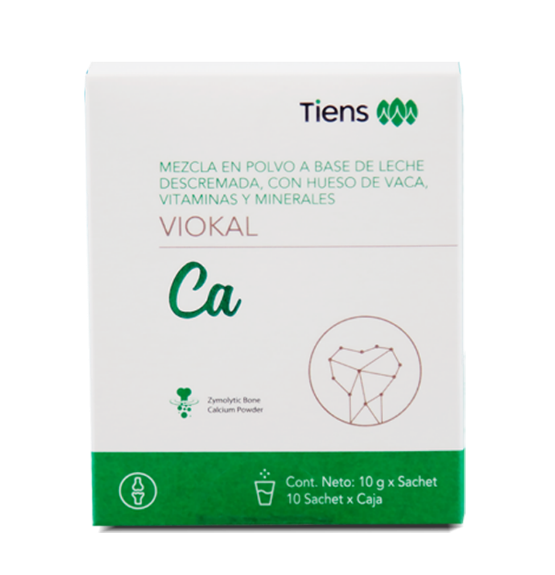 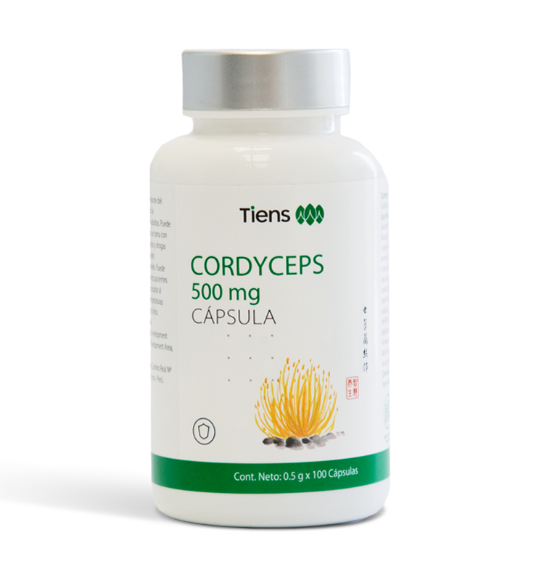 Fuente de hierro de fácil absorción.
Ayuda a estimular la energía y vitalidad
Acelera el metabolismo.
Detiene la acumulación de grasa.
Provee rigidez y fortaleza a los huesos.
Ayuda a regular la frecuencia cardíaca.
Disminuye los niveles de colesterol.
Garantiza el correcto funcionamiento del sistema nervioso e inmunológico.
Ayuda a mejorar la salud en caso de tos y flema.
Disminuye la fatiga y aumenta la libido.
Mejora el desempeño físico.
Ayuda a regular el sistema inmune.
Tomar 1 a 2 cápsulas, 3 veces al día
Tomar 1 sobre al día, disuelto en agua tibia
Tomar 2 a 4 cápsulas, 2 veces al día
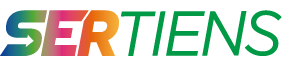 ¿Cómo conocer los beneficios de todos los productos?
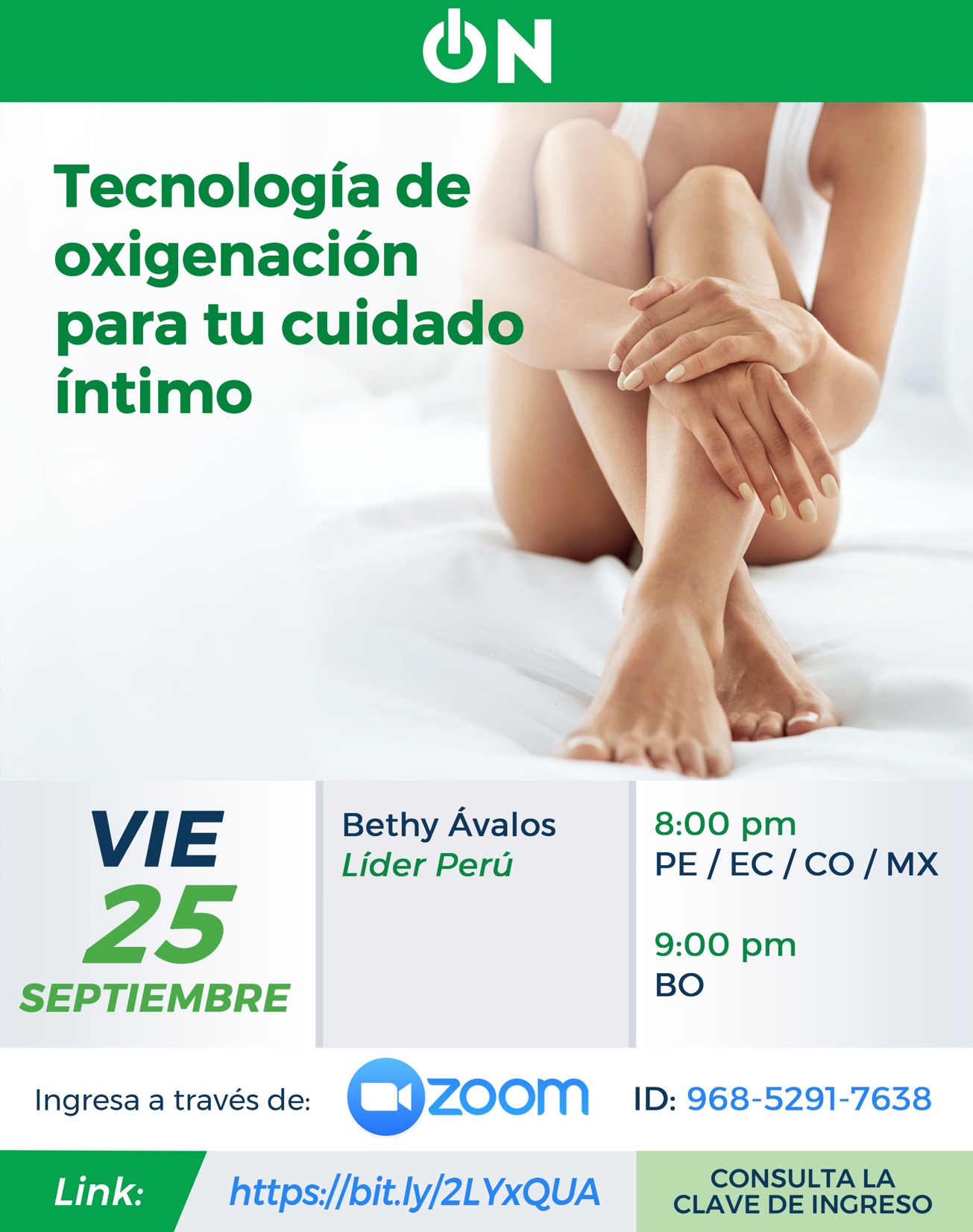 Conéctate a los entrenamientos de producto del SERTiens.

Ingresa a los ON de Producto junto a tus clientes.

Revisa tu catálogo de productos. 

Consulta con tu patrocinador o líder ascendente.
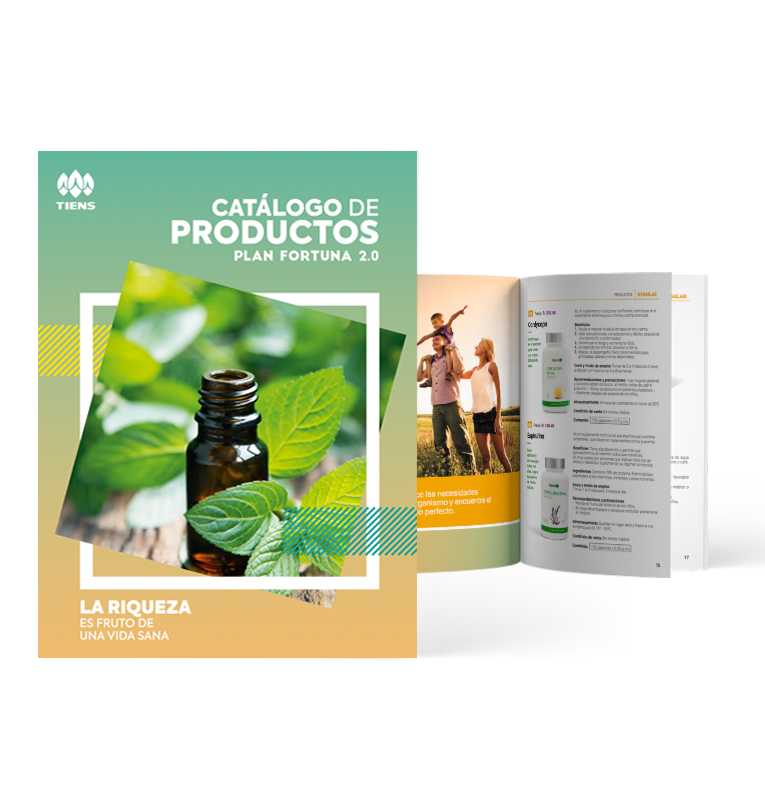 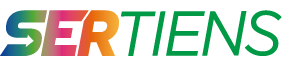 Información que debes conocer
Rentabilidad por cada venta al público
Importancia del autoconsumo
Precio de compra del DIT y precio de venta al público
Formas de pago y entrega de producto
Características y ventajas del producto
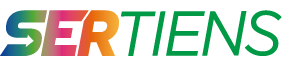 Formas de comprar productos
DESDE UN TDC
(Centro de Distribución Tiens)

Consulta por el TDC de tu localidad. En los TDC también podrás acceder a capacitaciones.
DESDE UN CDA
(Centro de Distribución Autorizado)

Hay CDA en distintas ciudades de cada país. Estos son administrados por líderes Tiens.
DESDE LA WEB

Haz tu pedido en la página de Compra en Línea de tu país y haz el pago online. El pedido llegará directamente a tu casa.
A TRAVÉS DE WHATSAPP

Consulta el número de Whatsapp de venta del TDC, envía tu pedido, deposita el importe y coordina el envío.
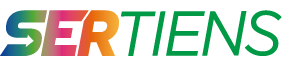 ¿Qué productos vas a consumir y qué resultados quieres alcanzar?
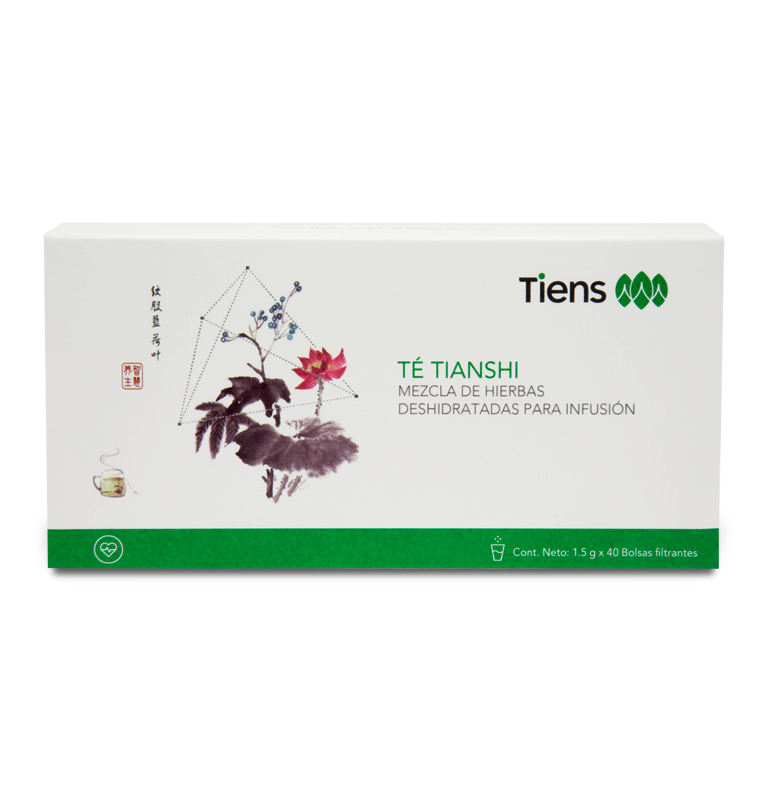 Define un objetivo a conseguir con el consumo de productos Tiens.
Pídele a tu patrocinador que te recomiende un pack de productos que te ayude a conseguir tu objetivo.
Si tu objetivo es físico (ej. Bajar de peso) tómate la foto del “Antes” y cuando consigas resultados, tómate la foto del “Después”; esto te ayudará a construir tu testimonio de salud.
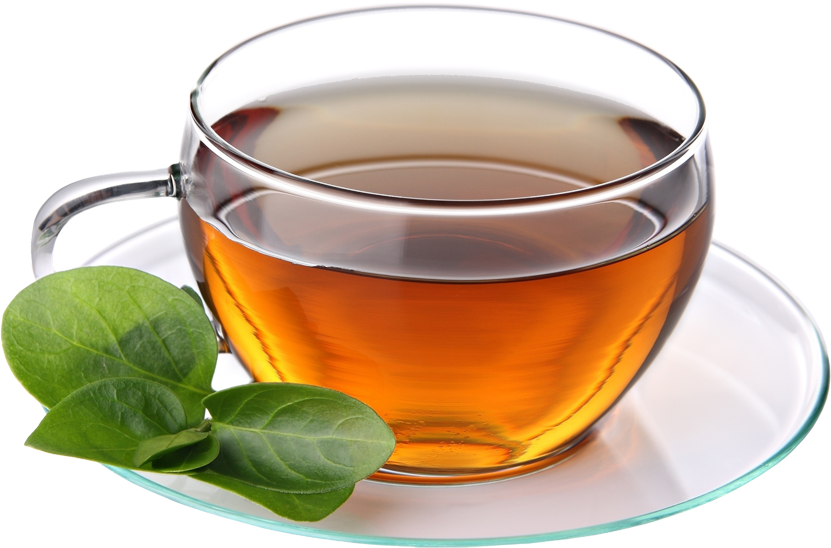 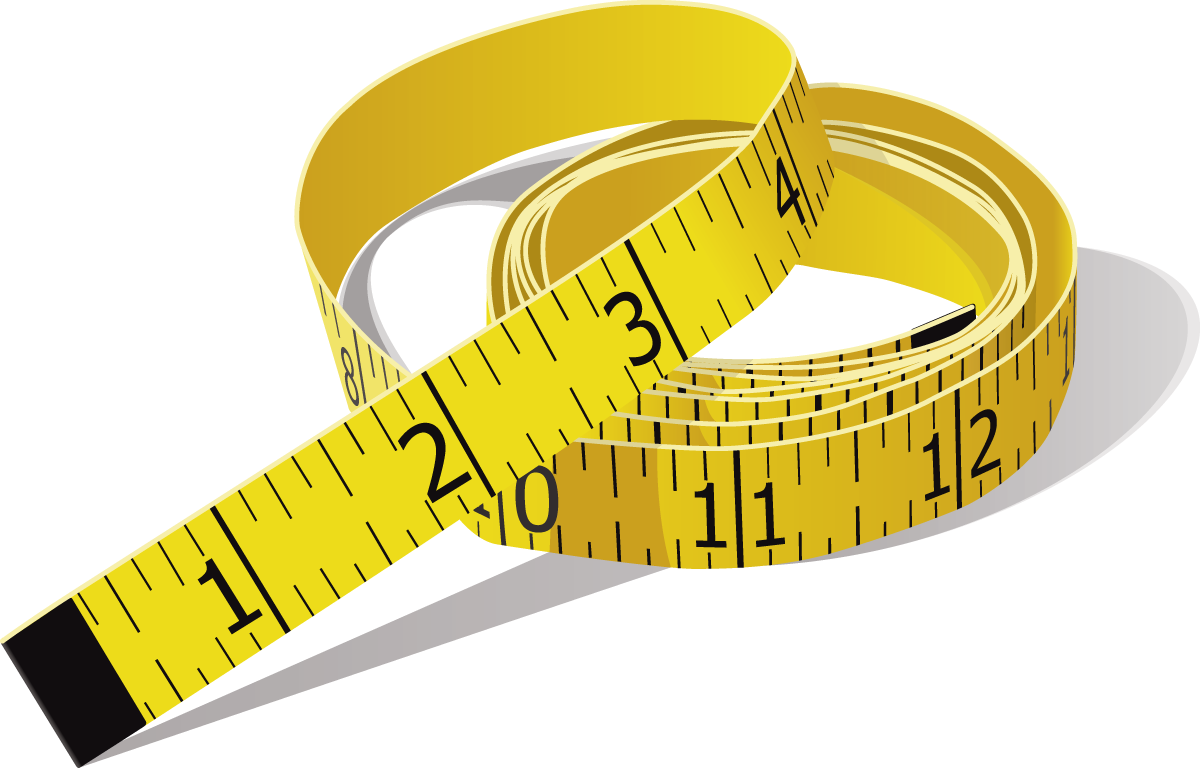 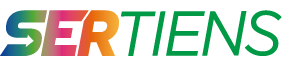 Productos de uso cotidiano
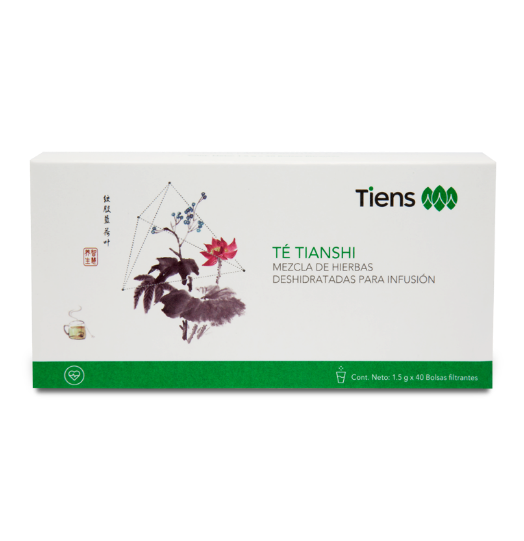 Tiens tiene productos que pueden reemplazar a productos de uso cotidiano.
Identifica los productos comerciales que puedes cambiar por los productos Tiens.
Recuerda que nuestros productos aportan beneficios y están libres de químicos.
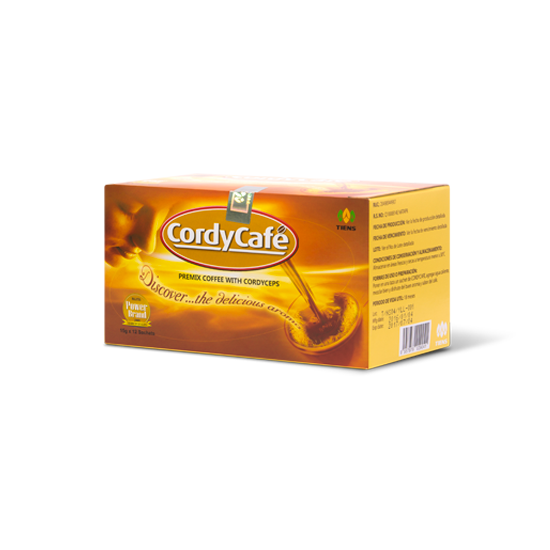 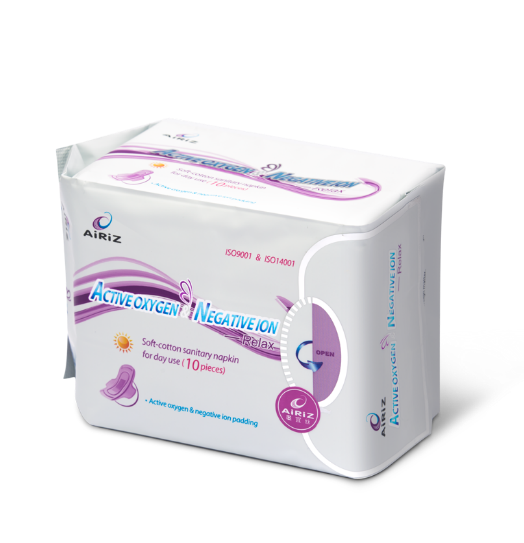 Estos productos también son conocidos como “Abrepuertas”, ya que pueden ser el punto de partida para generar ventas con nuevos clientes.
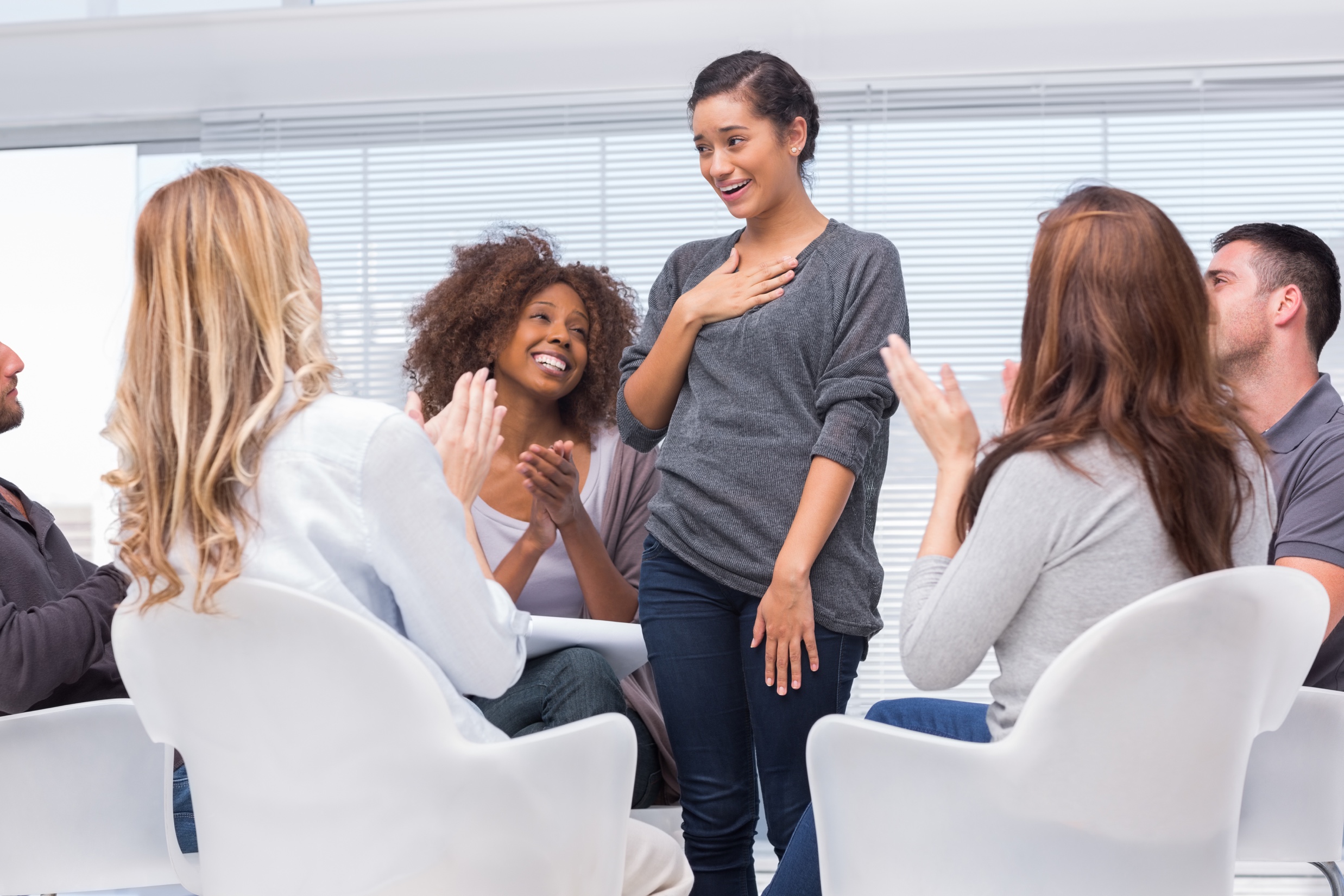 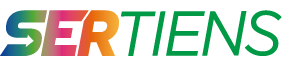 CÓMO CONSTRUIR UN TESTIMONIO DE SALUD EFECTIVO
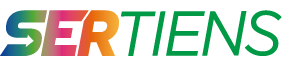 El testimonio de salud
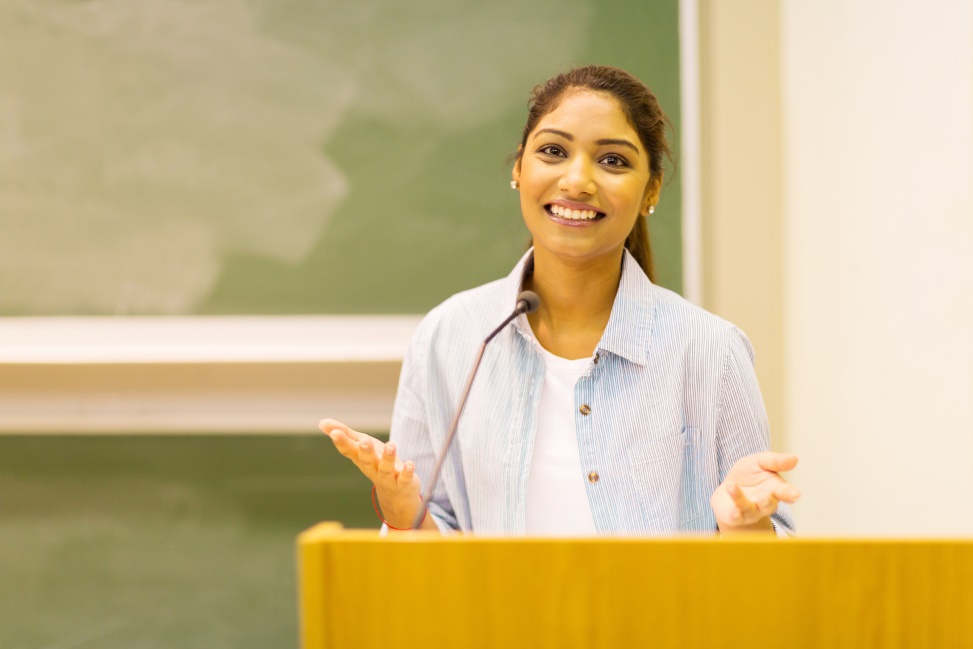 Un testimonio es una herramienta efectiva que te puede ayudar a cerrar ventas. 
Compartir es la regla de oro de la venta. Con tu experiencia puedes despejar las dudas que surjan en tu cliente.
Los datos lo dicen, pero las historias VENDEN
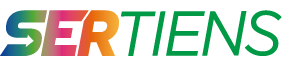 Características de un testimonio efectivo
Genera emoción
Emoción
Empatía
Te permite conectar
Conciso
Da información concisa
Exageración
No exagera la realidad
Directo
Es práctico y directo
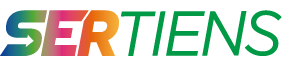 Consejos a tener en cuenta
La primera impresión es muy importante. Una sonrisa cálida vale más que mil palabras.
Muestra tu entusiasmo de forma natural. Tu historia es única y tiene mucho valor.
Cuenta hechos con resultados comprobables. Engrandecer la verdad puede resultar poco creible.
Los cambios logrados con un estilo de vida saludable siempre son poderosos y generan empatía.
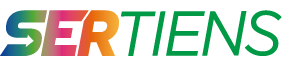 Consejos a tener en cuenta
Es importante que tu historia esté acompañada de un contexto.
Señala el tiempo y esfuerzo que te costó conseguir lo que tienes ahora.
Tu testimonio debe generar o conectar con la emoción de quienes lo escuchan.
Refuerza tu ‘speech’ con complementos visuales que apoyen tu historia.
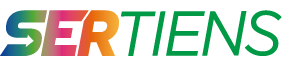 ¿Cómo construir tu testimonio de salud?
DESPUÉS
ANTES
RESULTADOS

¿Qué cambio produjo en mí consumir los productos Tiens?
NECESIDAD

¿Cómo estaba mi salud antes de consumir los productos Tiens?
DURACIÓN: DE 2 A 3 MINUTOS
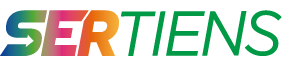 ¿Cómo hablar del producto?
Es importante hablar con propiedad sobre el objetivo de los productos Tiens. Toma los siguientes ejemplos en cuenta:
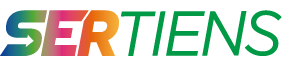 ¿Cómo hablar del producto?
Acompañar tu testimonio con fotografías te ayudará a reforzar la credibilidad de tu testimonio.
Elige muy bien las fotos que mostrarás o puedes generar un efecto contrario al que deseas.
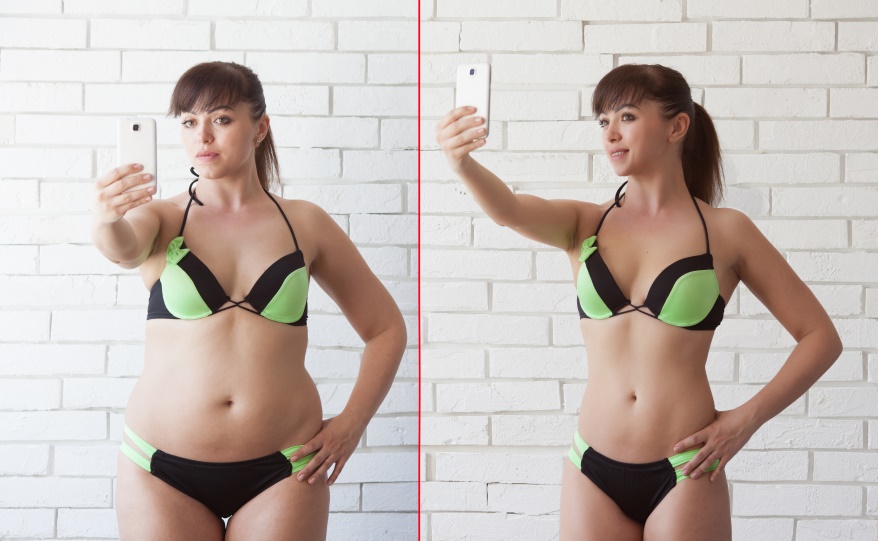 Ejemplo: muestra un antes y un después que valide tu testimonio y compruebe los cambios positivos.
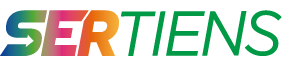 ¿Cómo construyo mi testimonio de éxito?
Una historia de éxito consta de 3 partes:
DURANTE

Cómo fue tu primer contacto con Tiens.

Proceso de cambio de mentalidad. Rechazo y aceptación de tu entorno.

Ventajas y oportunidades que te dio el negocio Tiens.
DESPUÉS

Resultados y ganancias. Tus logros. 

Los cambios y el crecimiento personal, familiar y empresarial.

Motivación y esperanzas a futuro: nuevas metas.
ANTES

Cómo era tu trabajo y vida.

De qué forma se te presentó la oportunidad del cambio.

Cuenta una pequeña historia: la necesidad genera empatía.
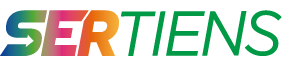 ¿Cómo hablar de mi éxito?
La forma de presentar tu historia de éxito en el negocio Tiens es importante para lograr conectar. Toma en cuenta los siguientes ejemplos:
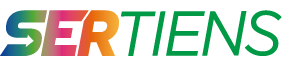 ¿Cómo fundamentar mi éxito?
Las fotos y videos son los principales fundamentos y pruebas del éxito que vienes logrando con Tiens.
No dejes de tomarte fotos con cada uno de tus logros: viajes, nueva casa, auto, eventos Tiens, etc.
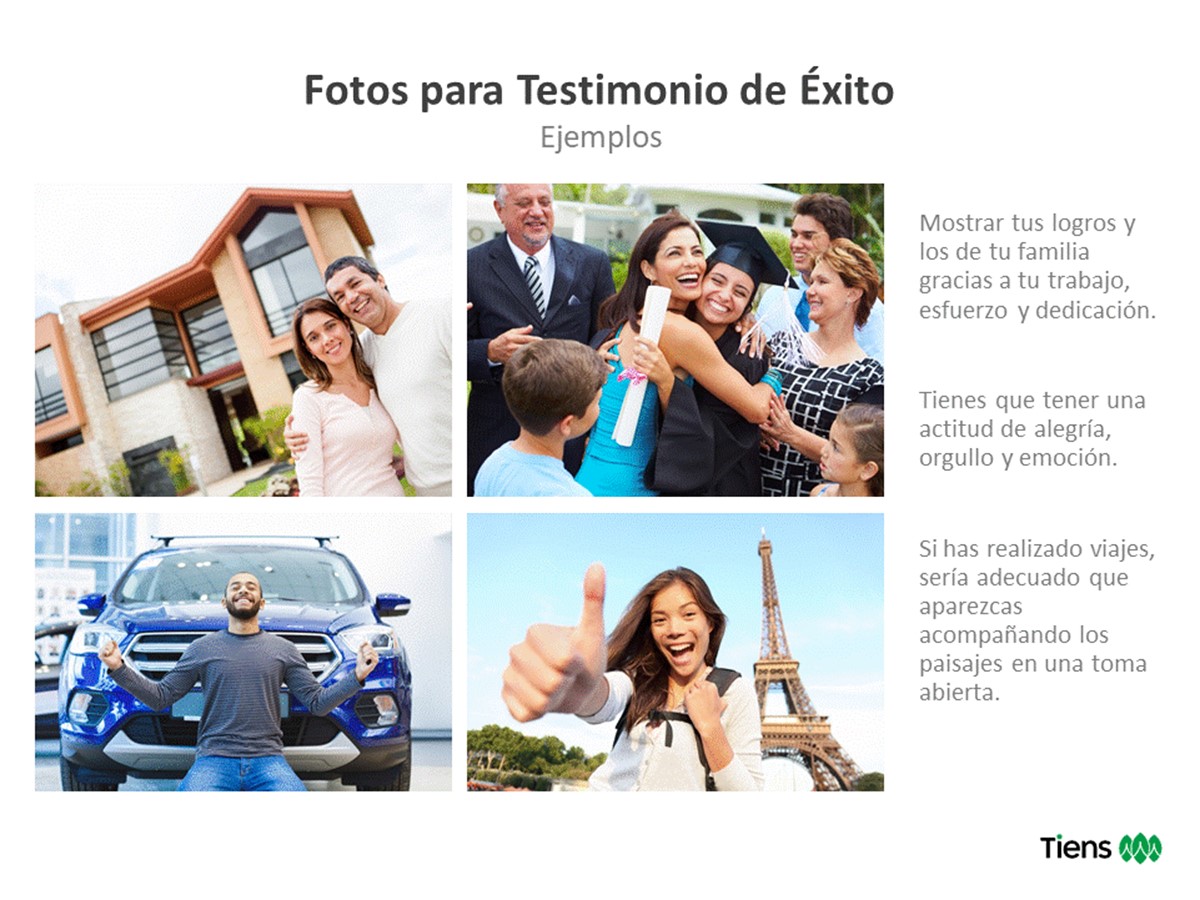 Muestra tus logros y los de tu familia; tu actitud en las fotos debe ser de alegría, orgullo y emoción. 
Si vas a mostrar fotos de un viaje, deben ser tomas abiertas, donde se te vea a tí y al destino en el que estás.
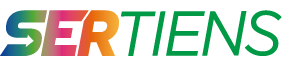 Mientras no tengas resultados…
Puedes coleccionar historias de otros distribuidores Tiens que ya han tenido resultados con los productos o desarrollando el negocio y de esa manera reforzar tu speech de ventas.
¿DÓNDE LOS PUEDO CONSEGUIR?
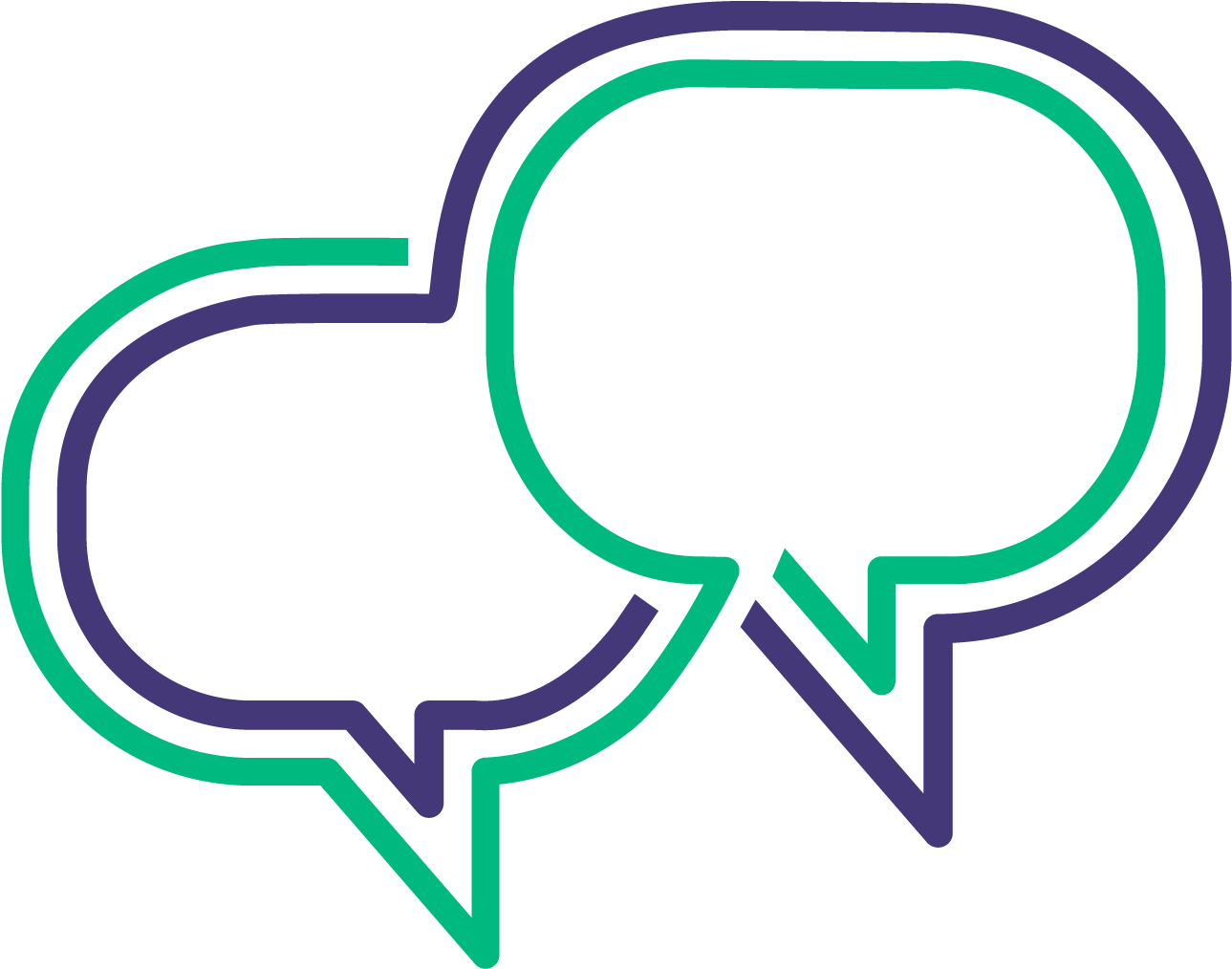 Tu patrocinador o líderes ascendentes
Entrenamientos u ON de productos
Videos en redes sociales de Tiens
Transmisiones en vivo de DIT de la región
Entablando conversación con DIT de la región
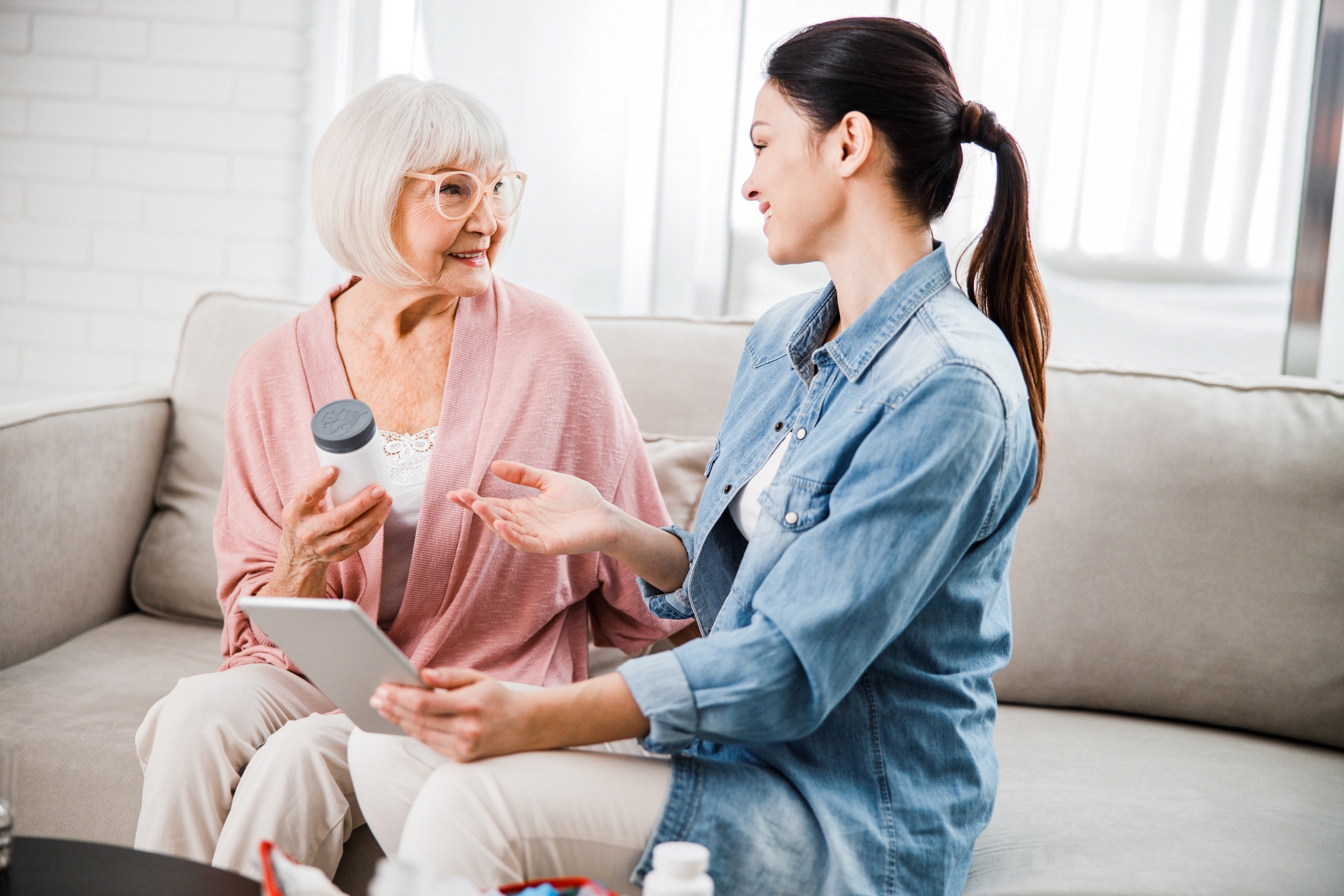 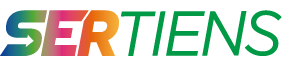 CONSEJOS PARA UNAVENTA EFECTIVA
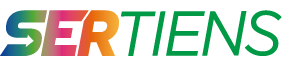 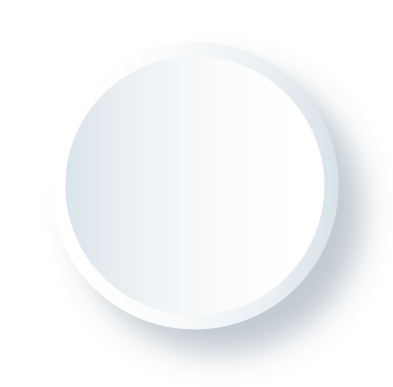 LA LISTA
Recordemos el Patrón del Éxito
POST VENTA
CONTACTO
El Patrón del Éxito te da los pasos básicos del proceso de venta. 
Ten en cuenta esta herramienta para tener ventas efectivas.
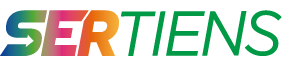 CIERRE
PRESENTACIÓN
SEGUIMIENTO
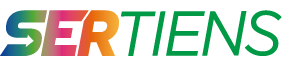 Conoce a tu público
No es igual vender a un joven que a una persona mayor, ni a un conocido que a un desconocido.
Mientras mejor conozcas a tu público, mejores resultados vas a obtener.
Y TU, ¿CONOCES QUÉ PRODUCTOS TIENS LE PODRÍAS OFRECER A LAS PERSONAS QUE TE RODEAN?
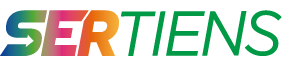 Planifica tus ventas
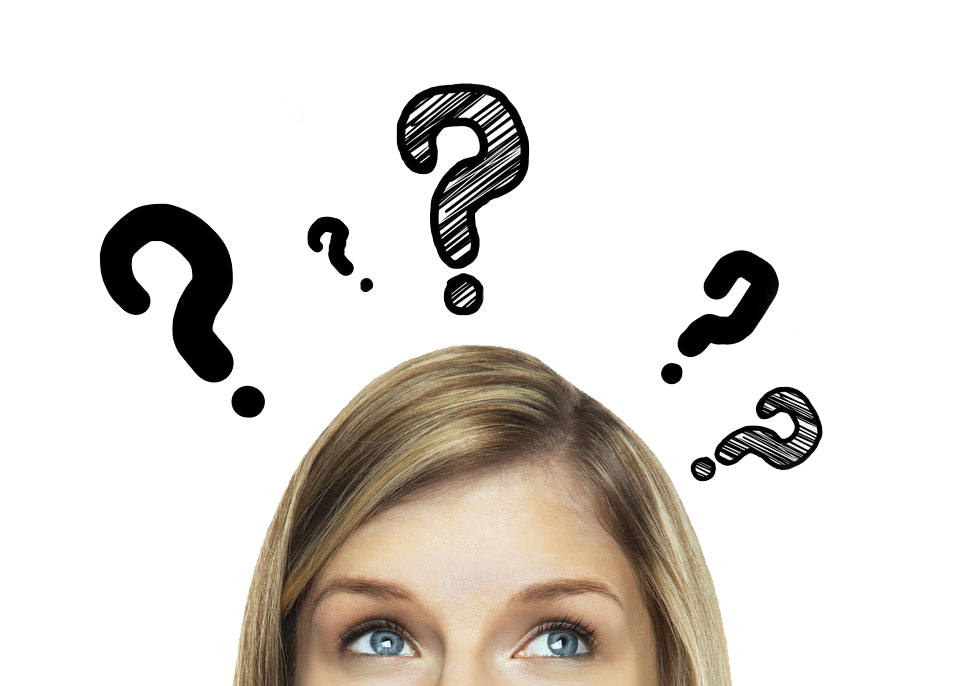 ¿Quiénes de tu entorno podrían beneficiarse en mejorar su salud?

¿A quiénes te pueden recomendar tus clientes actuales?

¿A qué lugares puedes ir a conocer nuevas personas?

¿Qué productos usan las personas para suplir sus necesidades?
PLANIFICAR TUS VENTAS TE HACE 50% MÁS PRODUCTIVO
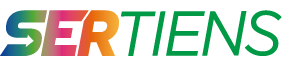 Pide referidos
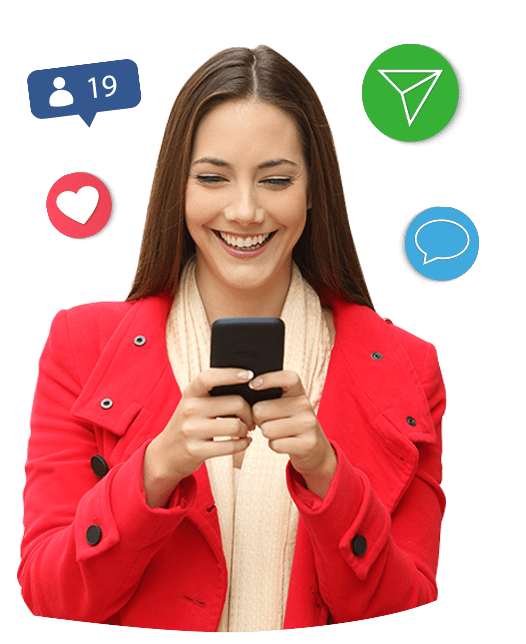 Cada vez que contactes con alguien, pregúntale si te puede recomendar otras personas a las que le pueda interesar conocer sobre los productos.

Agrega a los referidos a tu lista de contactos y asegúrate de, al momento de llamarlos, mencionar quién fue la persona que te dio su número.
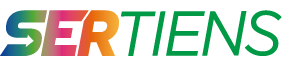 Técnicas de cierre de ventas
Si el cliente tomó la decisión de comprar, no le des más información del producto. Puedes perder credibilidad.
Haz un resumen de lo conversado en forma de preguntas y trata de obtener un “SÍ” en cada respuesta.
Haz que el cliente confíe en que el producto cubrirá sus necesidades; luego dile el precio.
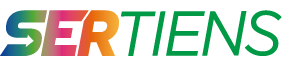 Servicio post-venta
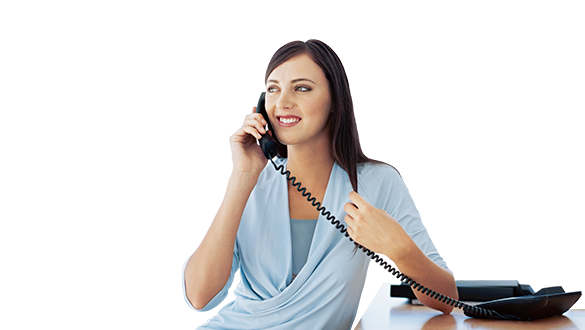 El servició post-venta es un camino a una relación con tu cliente.

Es a través de la post-venta que construyes tu reputación y fidelizas a tus clientes.

3 llamadas al mes es lo recomendable: pregúntale cómo le va con el producto, si lo está tomando, qué cambios ha notado, etc.
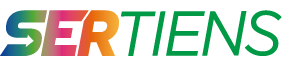 Percepción del cliente
El vendedor realmente se interesa en mi.
El vendedor cumple con sus promesas.
El vendedor está interesado en que logre mis objetivos.
Vale la pena recomendar a este vendedor con mis conocidos.
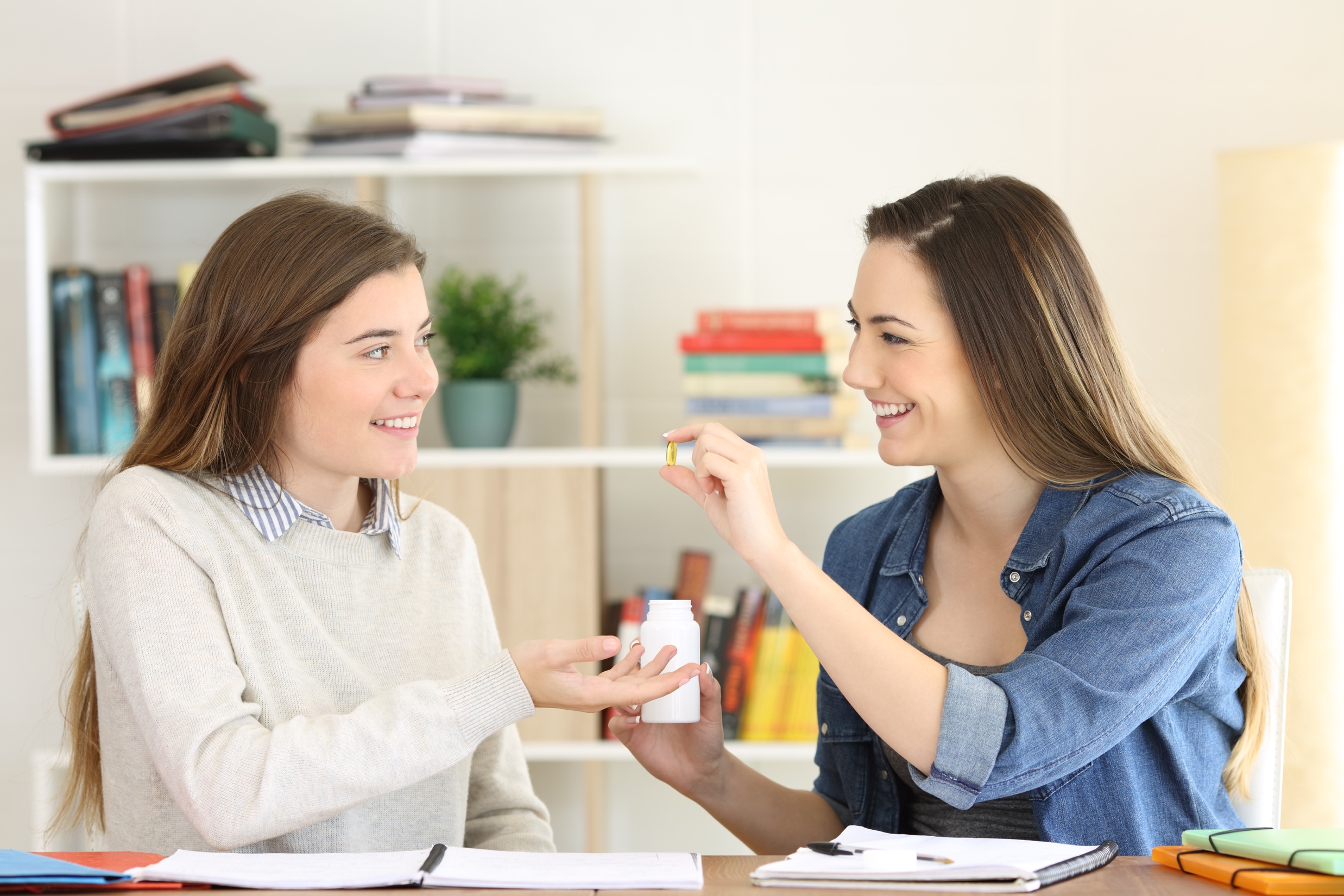 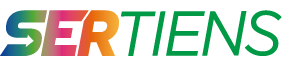 ESTRATEGIA DE VENTA AL MENUDEO
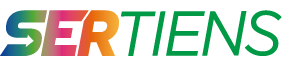 ¿Qué es la venta al menudeo?
Se le conoce así a la venta de producto al público.

La venta al menudeo puede llegar a ser una herramienta importante para tu crecimiento y el desarrollo de tu negocio en Tiens.

La venta al menudeo te permite incrementar tu PVTRA y ganar dinero en base a la rentabilidad y a los bonos Directo e Indirecto.
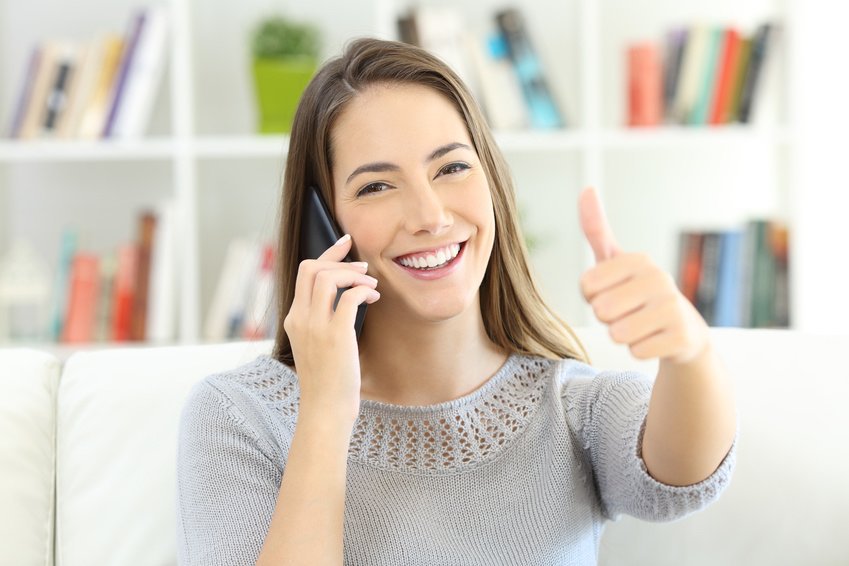 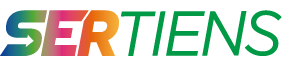 Vender los productos a precio público
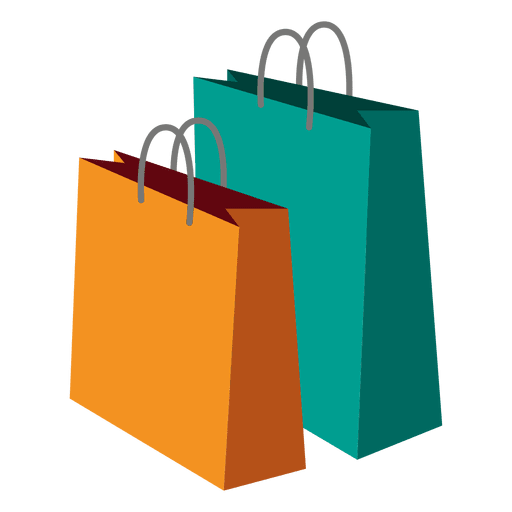 Es importante diferenciar clientes de prospectos. 

Un cliente debe comprar el producto a PRECIO PÚBLICO, esto te generará a ti una rentabilidad, además de la ganancia por los bonos de consumo. 

Afiliar por generar una venta no te asegura que esa persona sea activa en tu red.

Eliminar la rentabilidad por concretar una venta te perjudica, pues dejas de recibir el 30% de diferencial (tu primer ingreso).
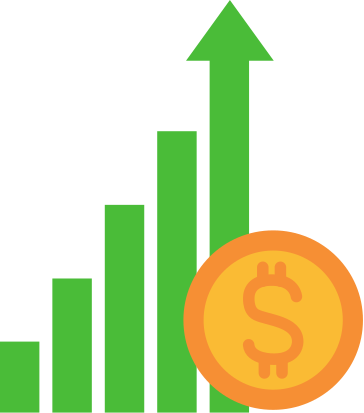 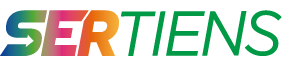 Ganancias por los principales productos
Estas ganancias son ingresos efectivos que recibirás en cuanto vendas los productos a tus clientes.
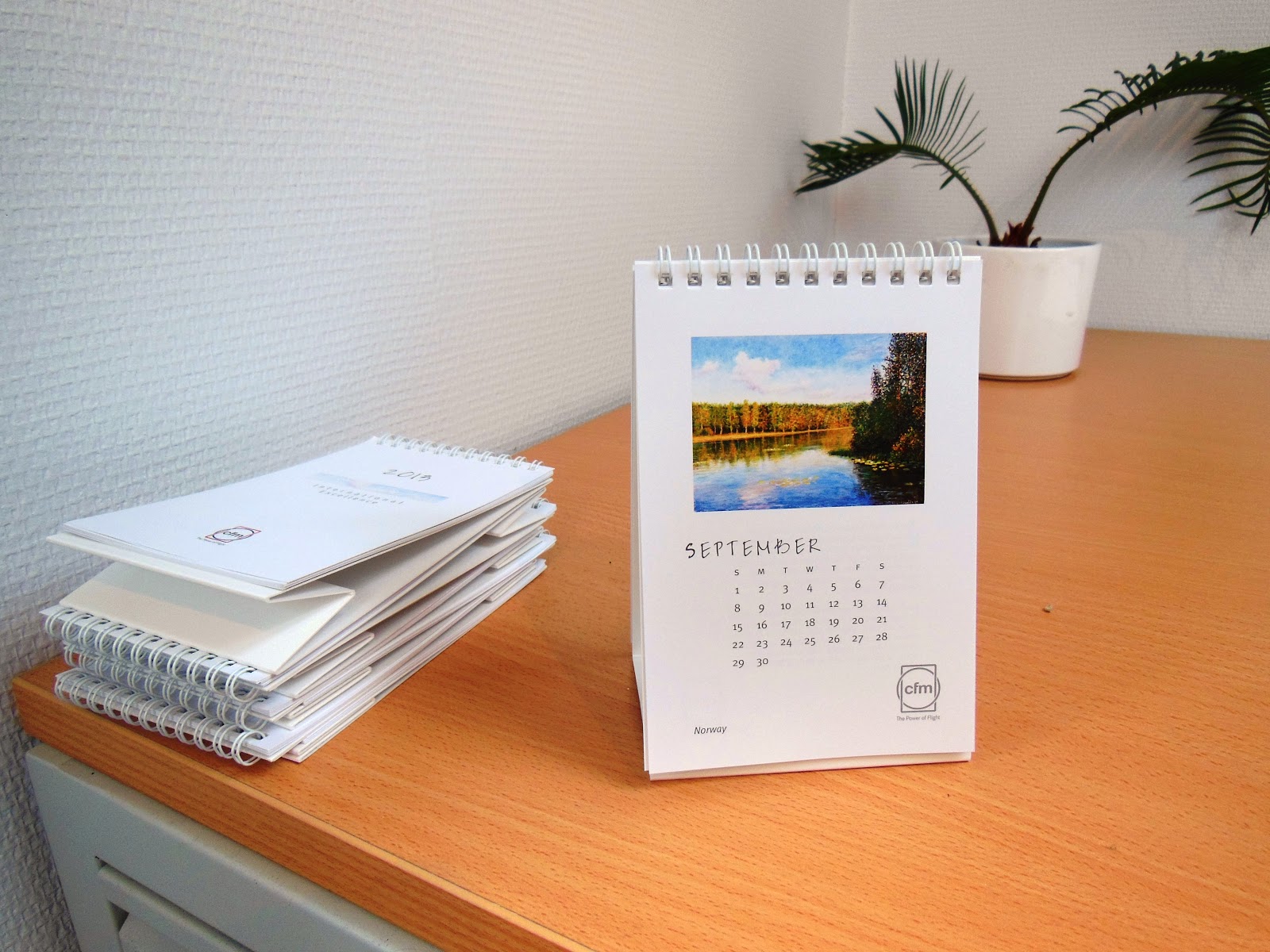 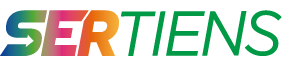 TRABAJEMOS EN BASE A UN EJEMPLO:¿QUÉ PASA SI TE ENFOCAS EN VENDER ÚNICAMENTE TÉ TIANSHI DURANTE UN MES?
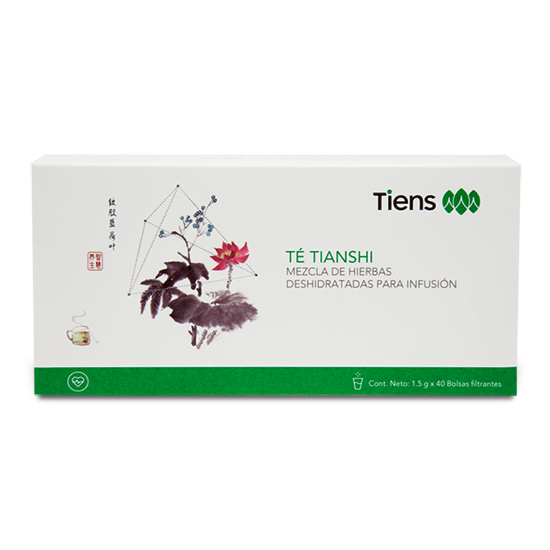 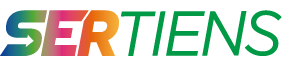 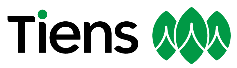 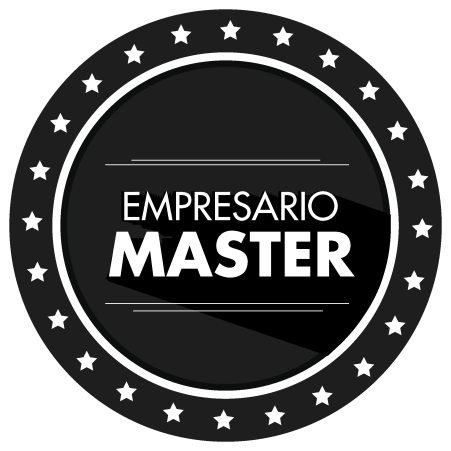 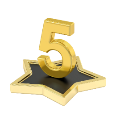 GANANCIA EMPRESARIO MASTER 5*
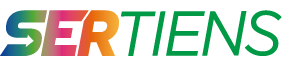 Lectura recomendada
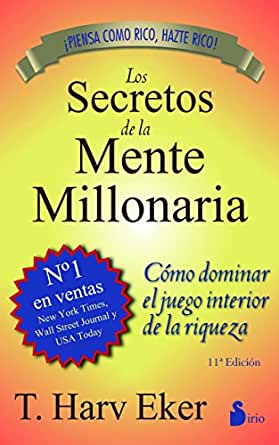 La lectura es un hábito importante que un networker debe desarrollar. En cada sesión te recomendaremos un libro para empezar tu camino en el negocio multinivel.
La recomendación de hoy:
LOS SECRETOS DE UNA MENTE MILLONARIA
T. Harv. Eker
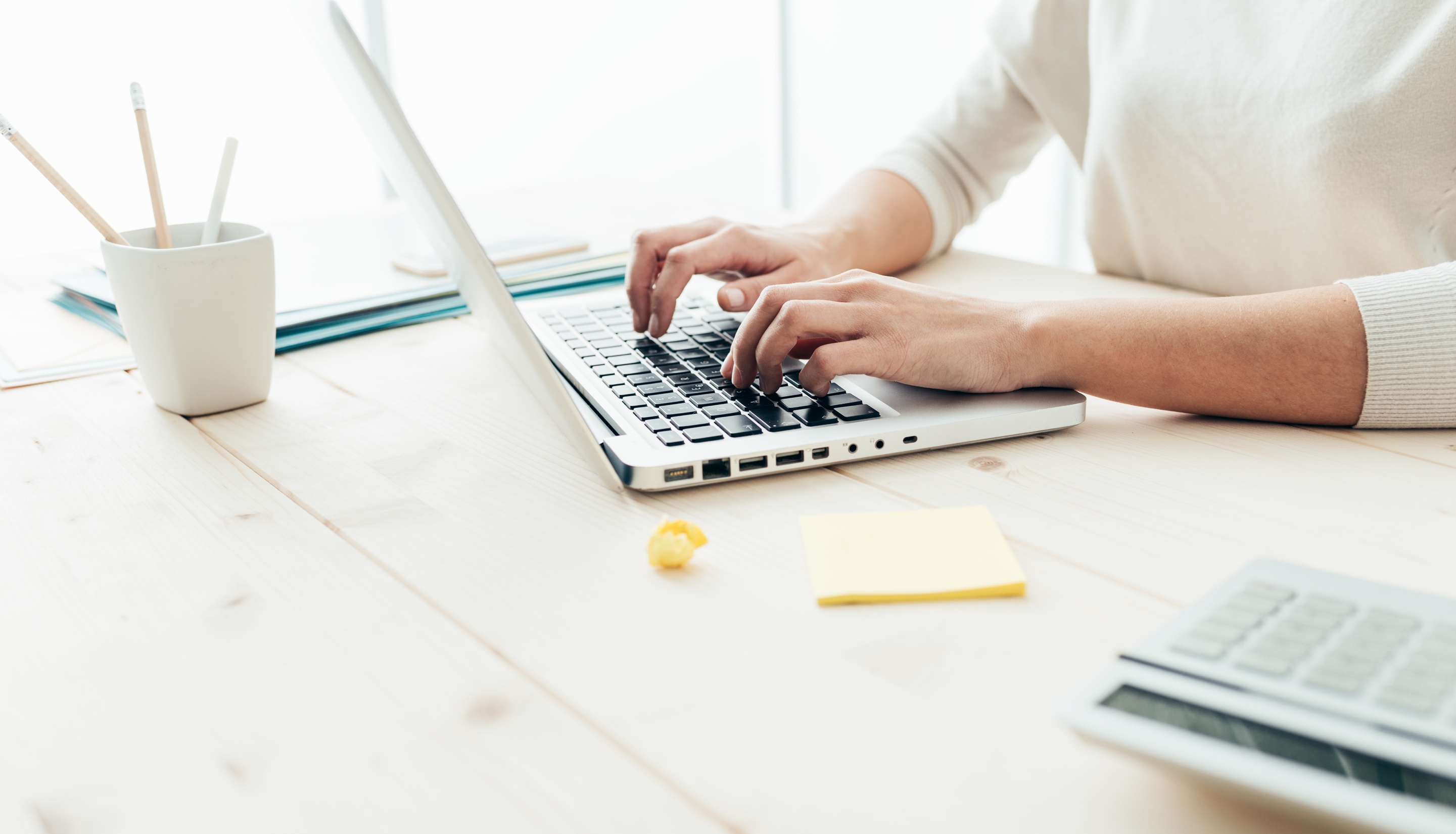 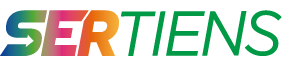 NO TE PIERDAS NUESTRA PRÓXIMA SESIÓN
APRENDE A REALIZAR PLANES ESTRATÉGICOS PARA CUMPLIR TUS METAS A CORTO PLAZO Y CONOCE LA IMPORTANCIA DEL SISTEMA EDUCATIVO REGIONAL DE TIENS.
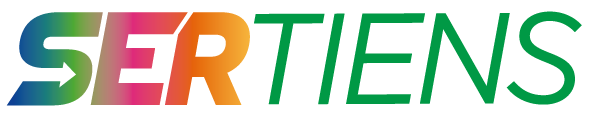